The title of the lecture in one or more lines. No more than 4 lines
Lecturer’s first and last names
lecturer's regalia
1
How to use the template
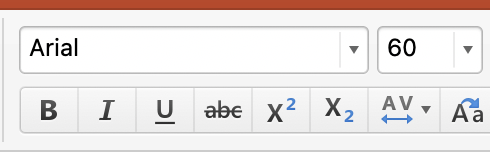 The font size of the title is 60 pt Arial. 


The font size of the text on the slide is 40 pt Arial.
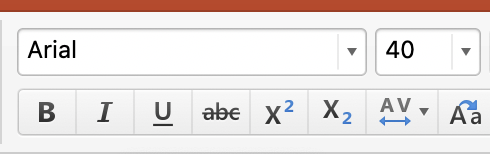 2
How to use the template
The maximum number of characters with spaces in the title is 60.
The maximum number of characters with spaces on a slide is 500. If there is an image on the slide, then the maximum number of characters is 200. The larger the image, the less text should be on the slide.
3
Slide title
Text
4
Slide title
Image or text + image
Image caption
5
6